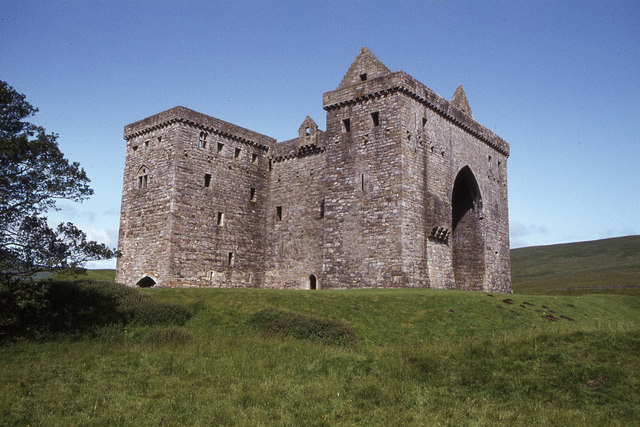 This Photo by Unknown Author is licensed under CC BY-SA
Visiting Scotland in 2023
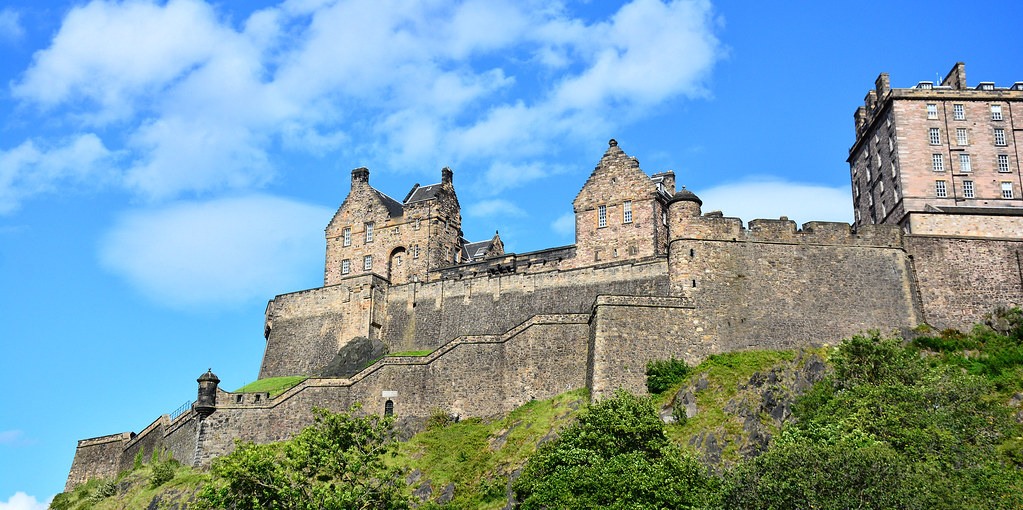 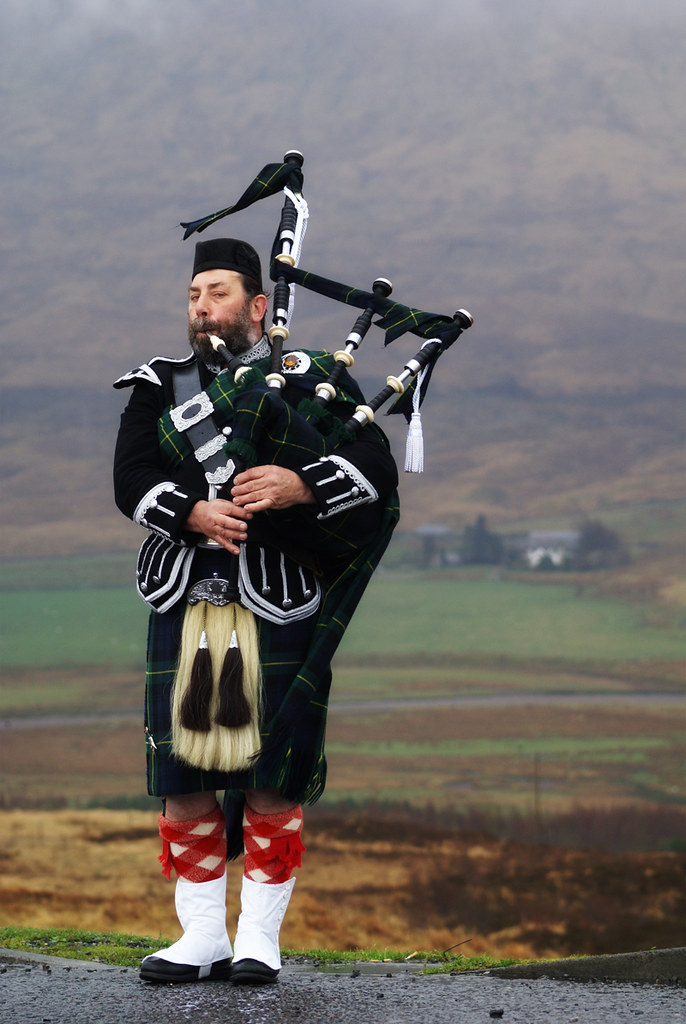 Visiting Scotland:  Pros
Scotland is OPEN for Tourism!
Hotels, Restaurants & Attractions are now open
Some with reduced staff, hours & availability
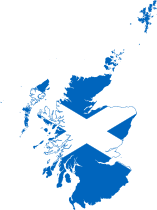 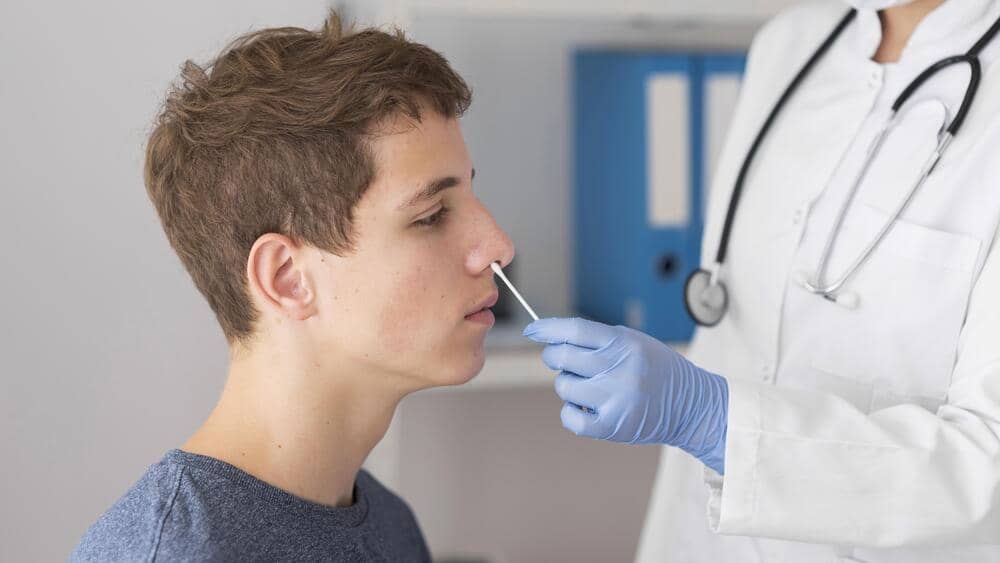 Visiting Scotland:  Pros
No Covid requirements
No vaccination
No entry pre-testing requirements
No Passenger Location Form
No Isolation on arrival
No pre-testing required on return to US or Canada
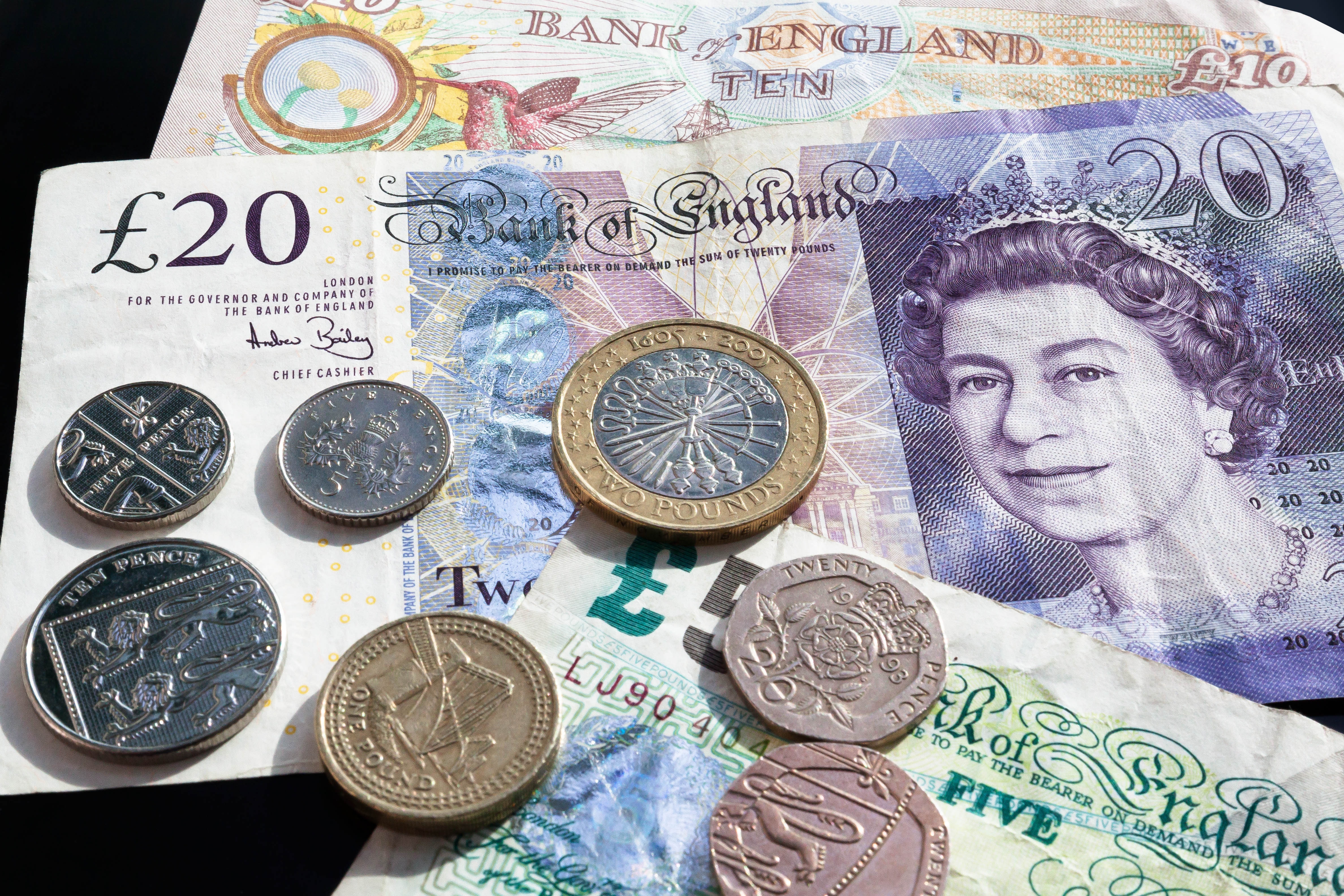 Visiting Scotland:  Pros
Scotland is OPEN!
No Covid requirements
No vaccination
No pre-testing requirements
No Passenger Location Form
No Isolation on arrival
£ is down
$1.35 in 2019
$1.15 in 2022
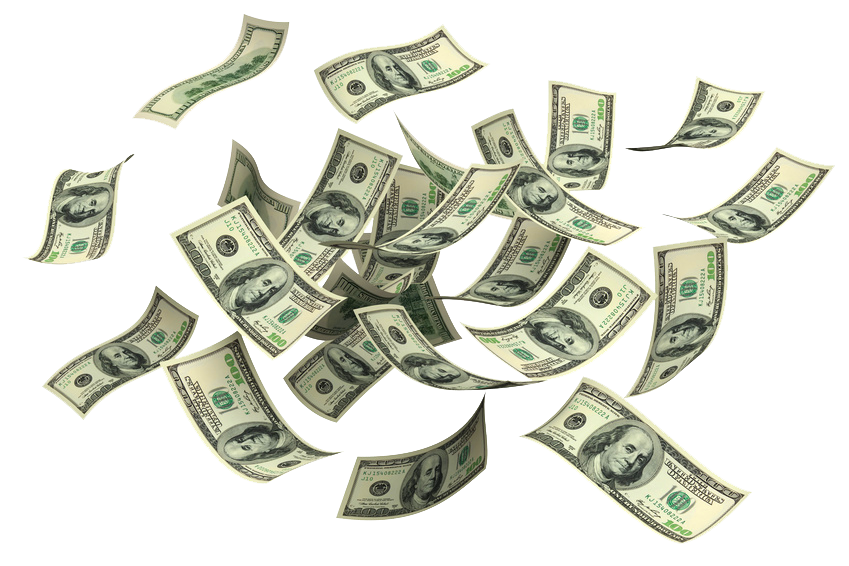 Visiting Scotland:  Cons
INFLATION!
Prices UP 18 – 25 % from 2019
Petrol (Gas/Diesel)
Hotels
Food
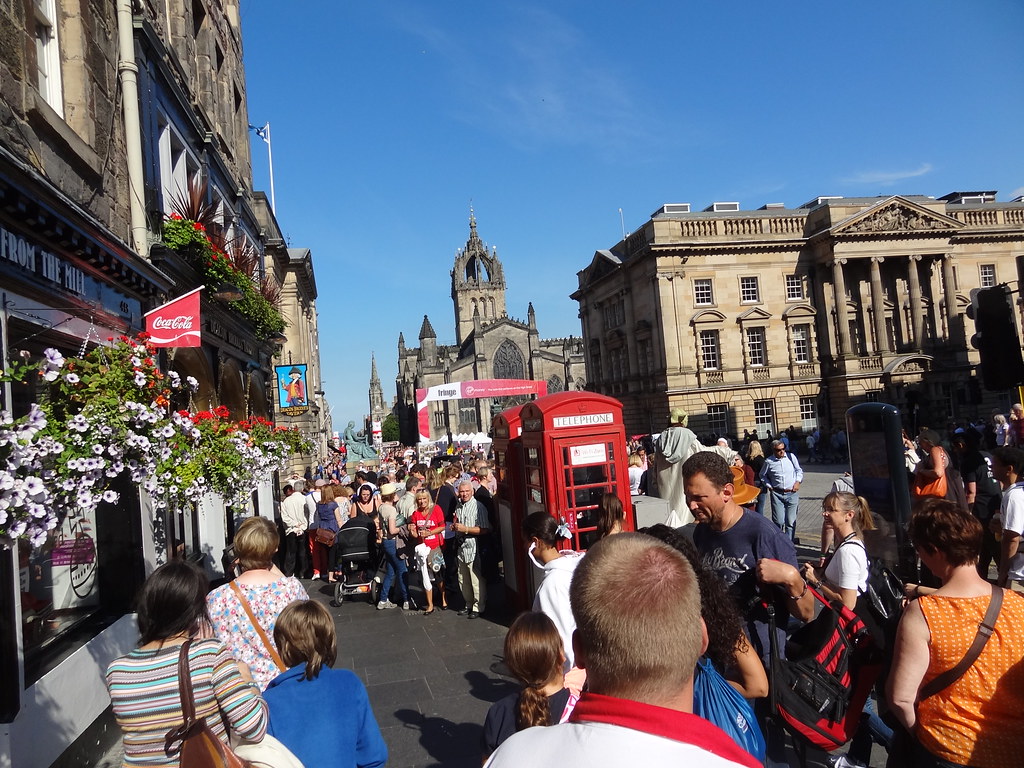 Visiting Scotland:  Cons
EXPENSIVE IN AUGUST
Traditional Holiday Period in Europe
Edinburgh Fringe Festival
Hotel Rooms will double in price 
Hotel rooms are hard to find anywhere in Scotland
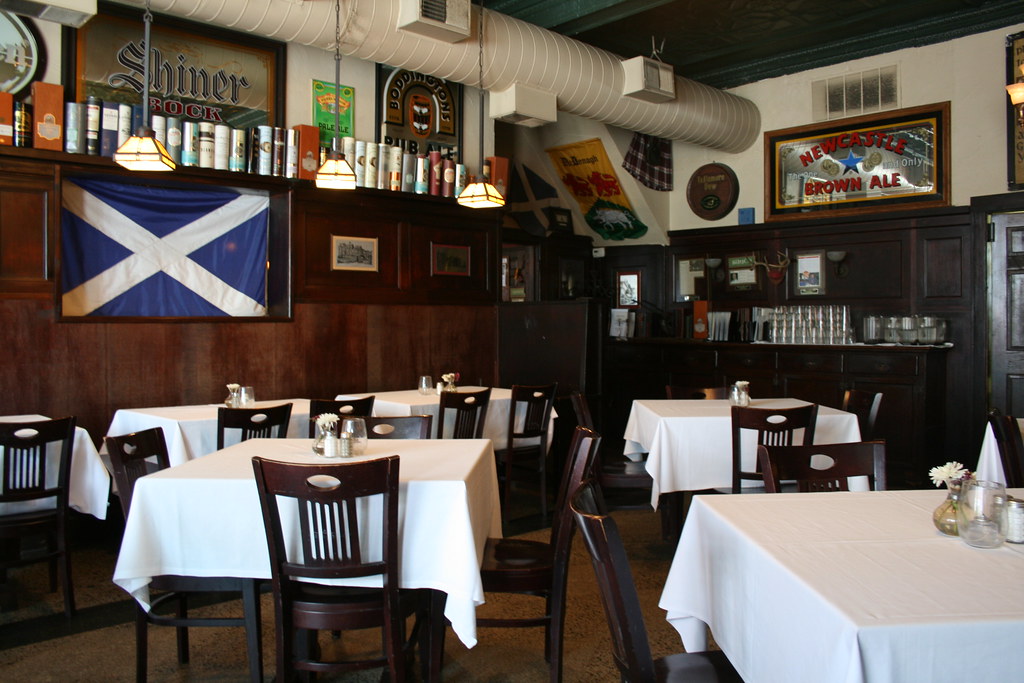 Visiting Scotland:  Cons
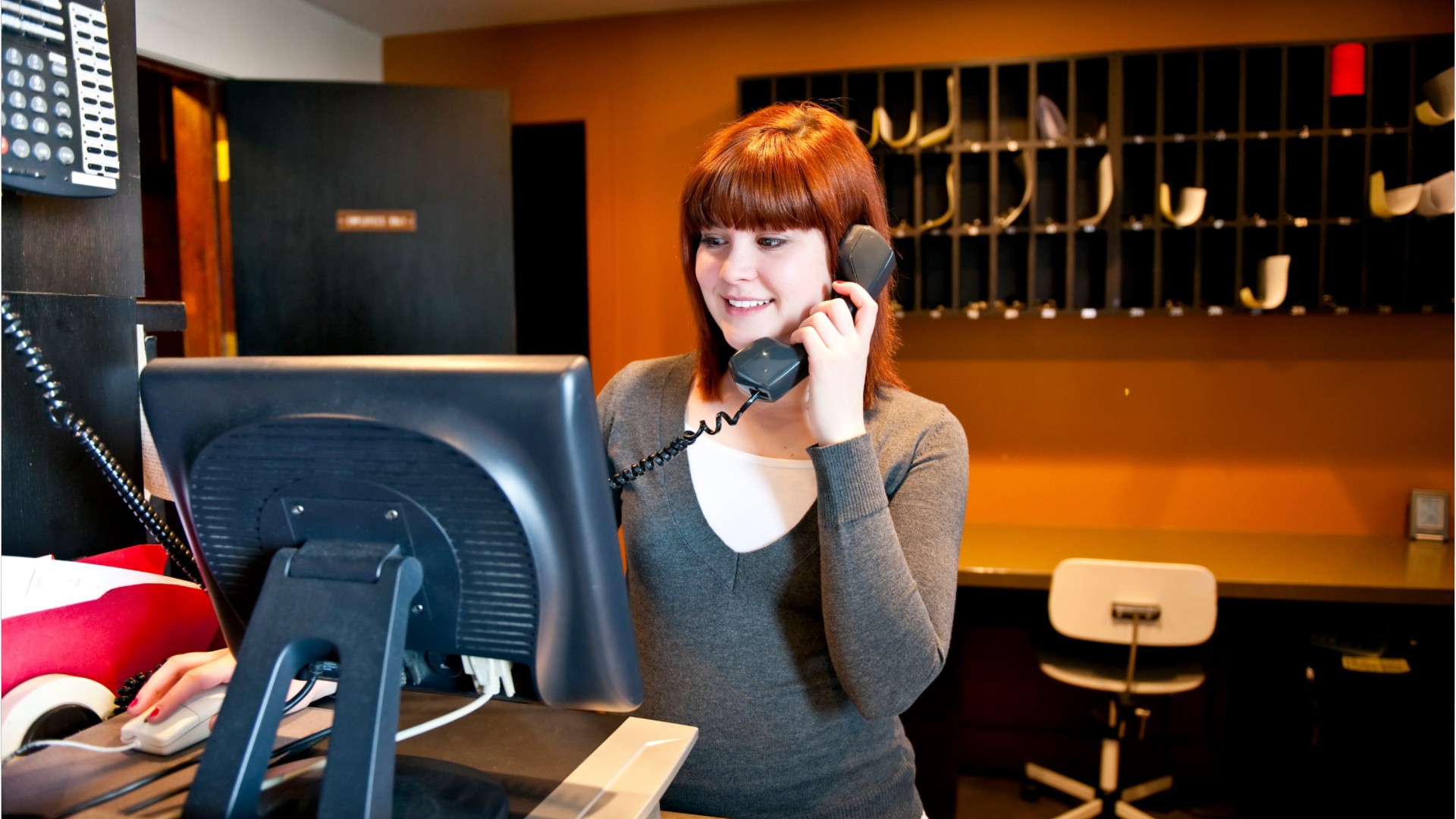 This Photo by Unknown Author is licensed under CC BY
Travel Documentation
Passport  
Valid for Whole Length of Stay
+ 6 months is better

Visa:
NOT required for Americans and Canadians
Covid Travel Requirements
NOT REQUIRED!
Vaccination 
Pre-Arrival Testing 
Isolation on Arrival
Passenger Location Form
Pre-Testing to return to the USA or Canada
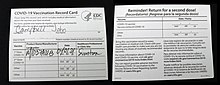 Covid Travel Requirements
GETTING THERE
Cruise Ship
Takes about a week
Docks in Southhampton
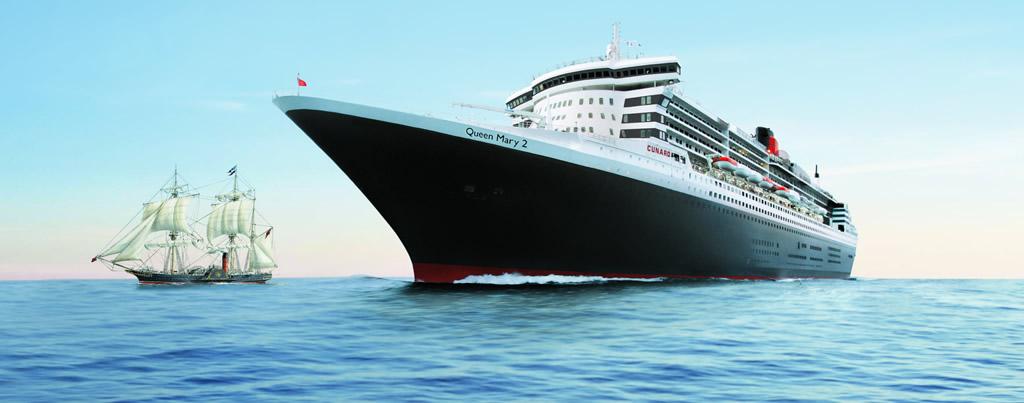 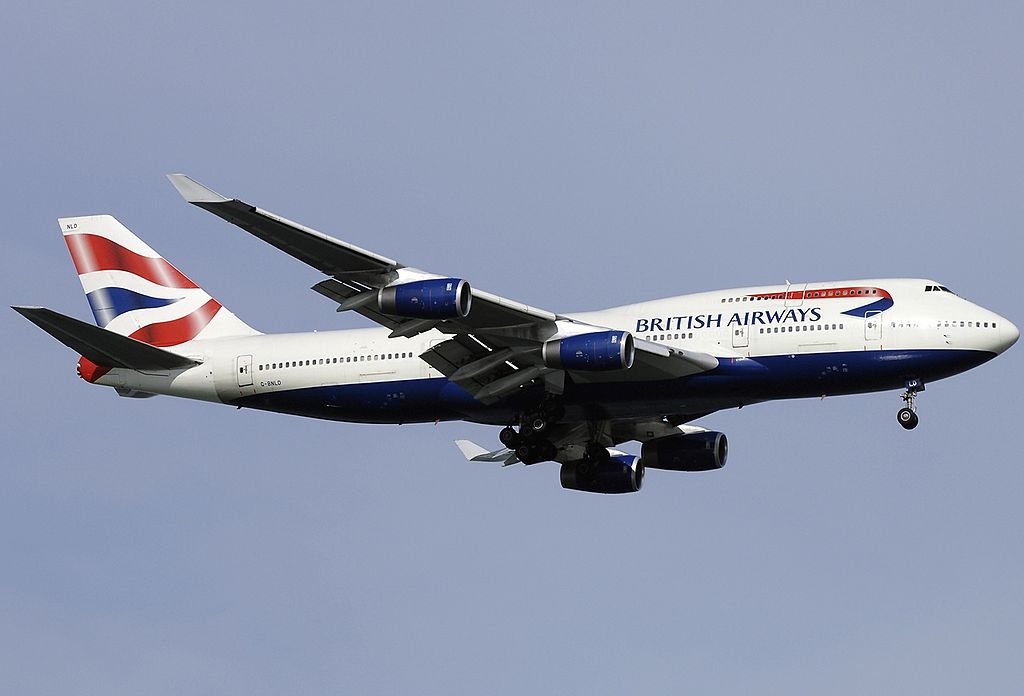 Airplane
About 7 hours from East Coast
This Photo by Unknown Author is licensed under CC BY-SA
Flying to Edinburgh
Travel Light!  
Increased Lost Luggage due to poorly trained handlers
Limited Options
Few hotels, mostly small
Scattered B&Bs

Newcastleton
Grapes Hotel & Liddesdale Hotel
5 rooms each
9-10 B&Bs

RESERVE NOW!!!
Accommodations
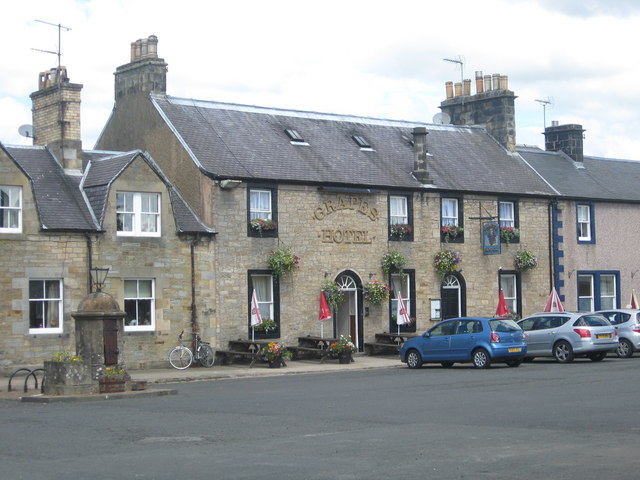 Accommodations
Carlisle			25 miles			50 minutes
Gretna Green		20 miles			40 minutes
Langholm			10 miles			25 minutes
Hawick			21 miles			45 minutes
Lockerbie			31 miles			50 minutes
Dumfries 			42 miles			80 minutes


RESERVE NOW!!!
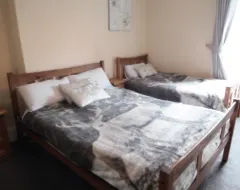 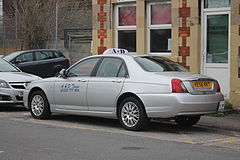 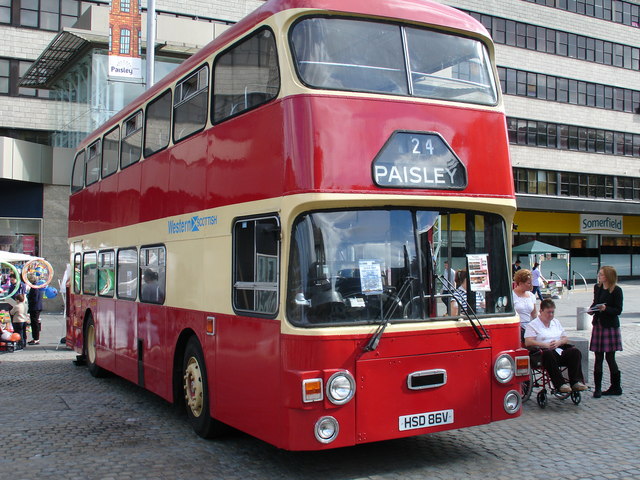 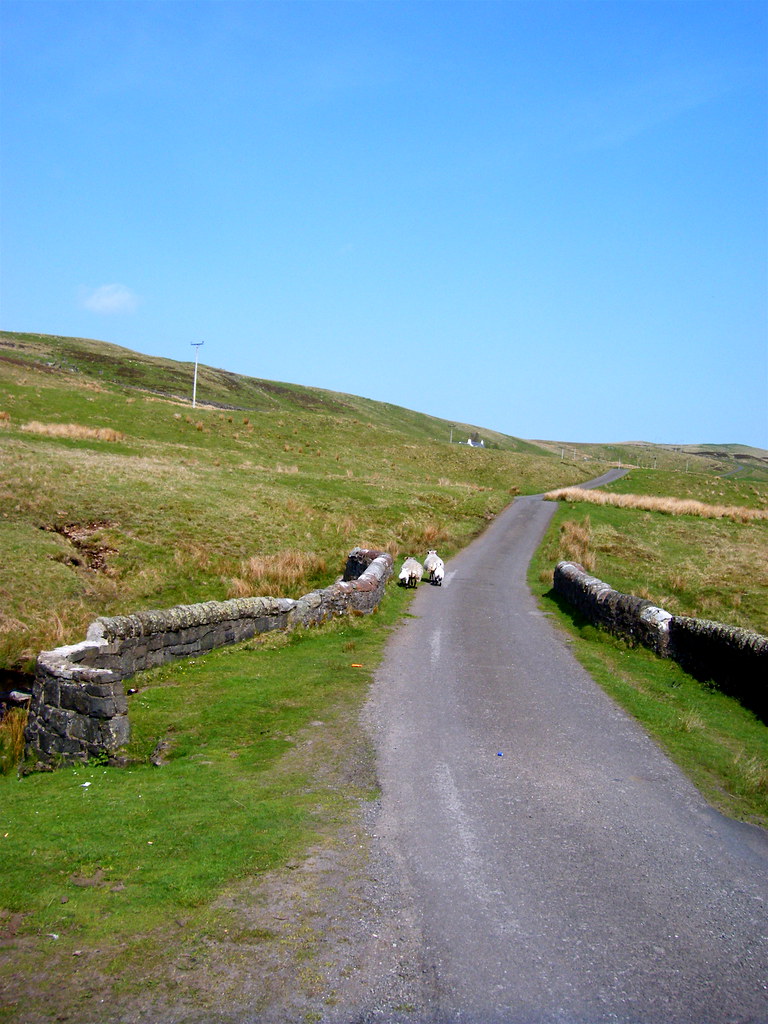 Getting Around in the Borders
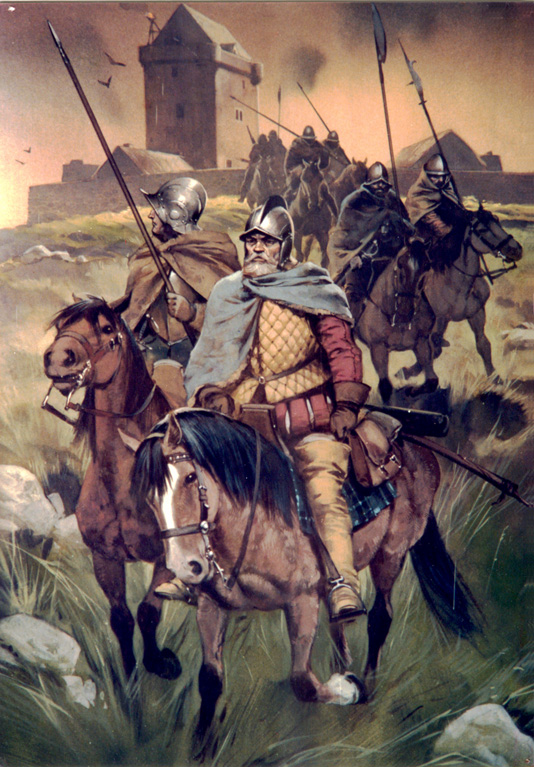 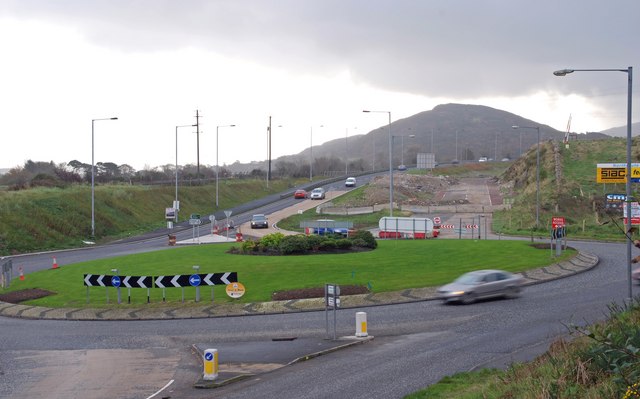 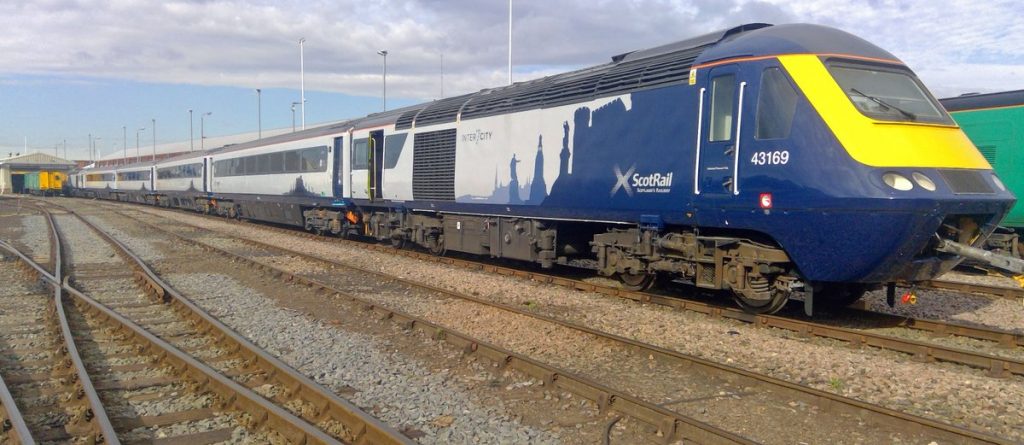 Getting Around by Train
Edinburgh Waverley Station – Galashiels
1 – 1 ½ hours
40 miles more to Newcastleton

Edinburgh Waverley Station – Carlisle
1 ½ - 2 ½ hours
25 miles more to Newcastleton

Price 
Day of week
Time of day
Class of seat
Getting Around by Bus or Taxi
Hawick – Newcastleton
1 – 2 hours
Departs 8am, 11am, and 12.30pm
Returns at 10am

Carlisle – Newcastleton
1 – 1 ½  hours
Departs 8am, 11am, and 2pm
Returns at 1pm and 4pm

Taxi from Hawick or Carlisle
£70 - £100 ($80 - $115) one way
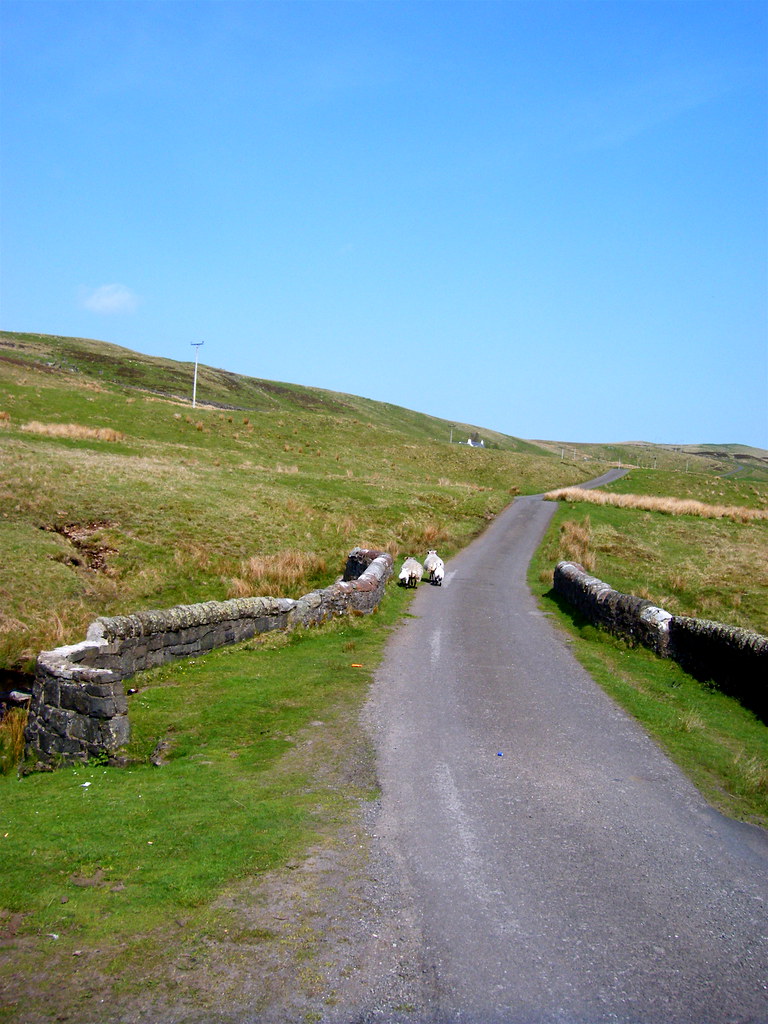 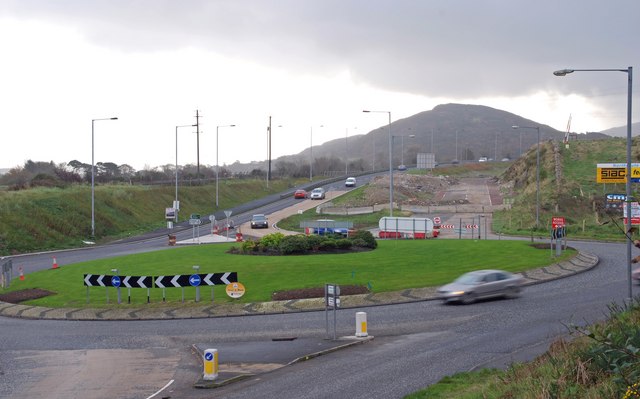 Getting Around by Car
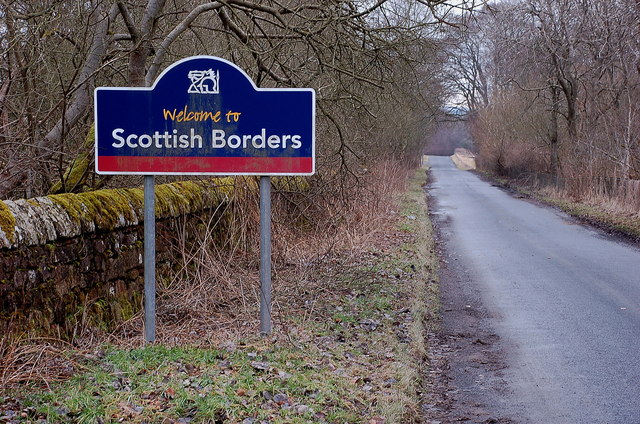 This Photo by Unknown Author is licensed under CC BY-SA
GETTING AROUND BY CAR
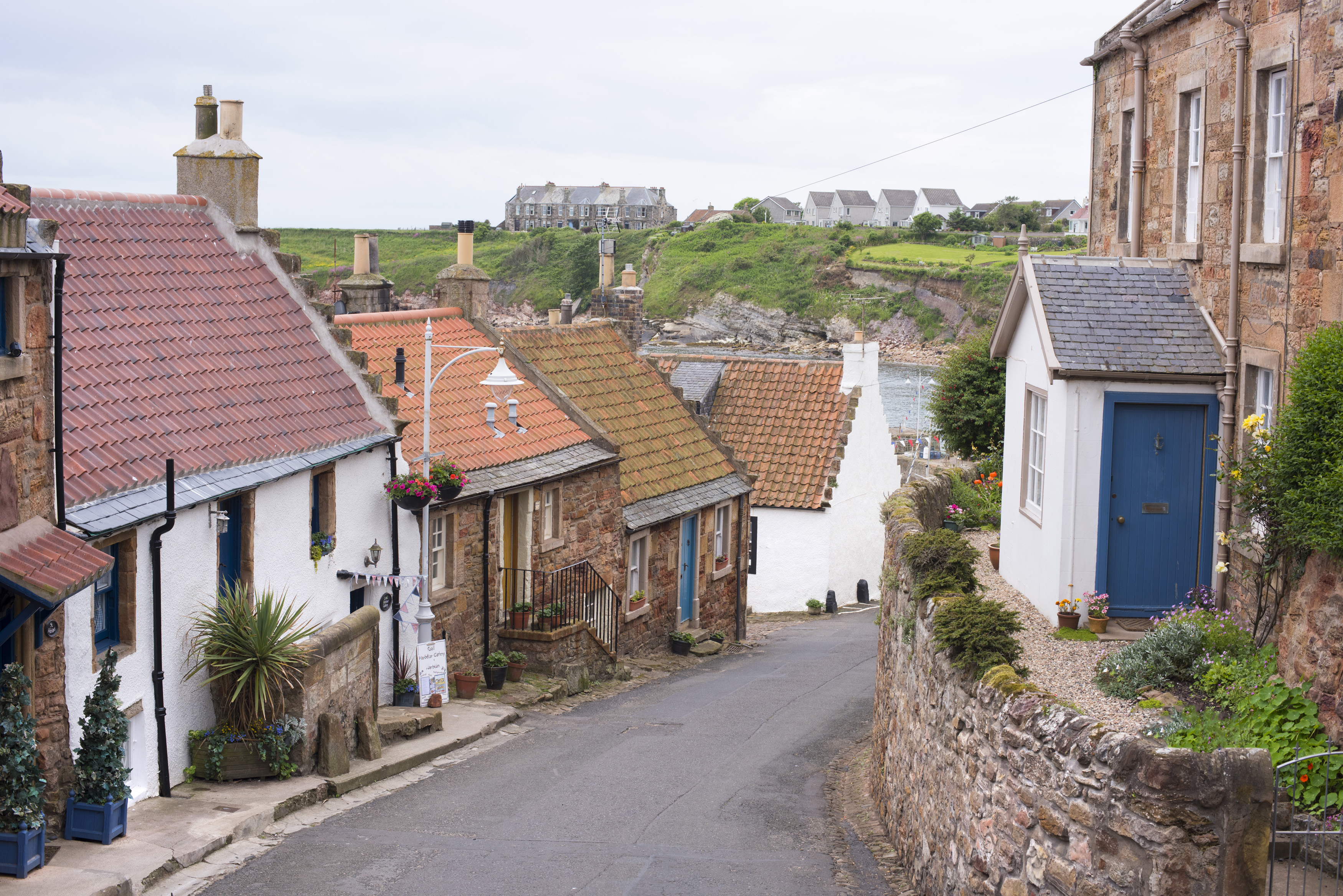 Getting Around by Car
Approximate Prices
			Per Day		Per Week

Sedan			$100		$350 - $500
Estate/SUV		$200		$550
Minivan (MPV)		$300 - $400	$1000

Extra
       Automatic Shift
       GPS (SAT-NAV)
       Child Seat
       All inclusive Insurance
Left Hand Drive 
Totally different perspective
Drive a few minutes around the parking lot or residential area
Passenger acts as second pair of eyes
Helpful when turning, changing lanes or in roundabouts
Automatic drive is recommended – one less thing to worry about
Roads can be very narrow – keep eye out for traffic and use pull bys
Most cars use DIESEL – runs about $10/gallon at present
All-inclusive insurance is highly recommended
US insurance rarely accepted
Dings & Scratches
Roads and streets are narrow with blown tires common
Don’t DRINK & DRIVE – DUI/DWI taken very seriously
Getting Around by Car Safely
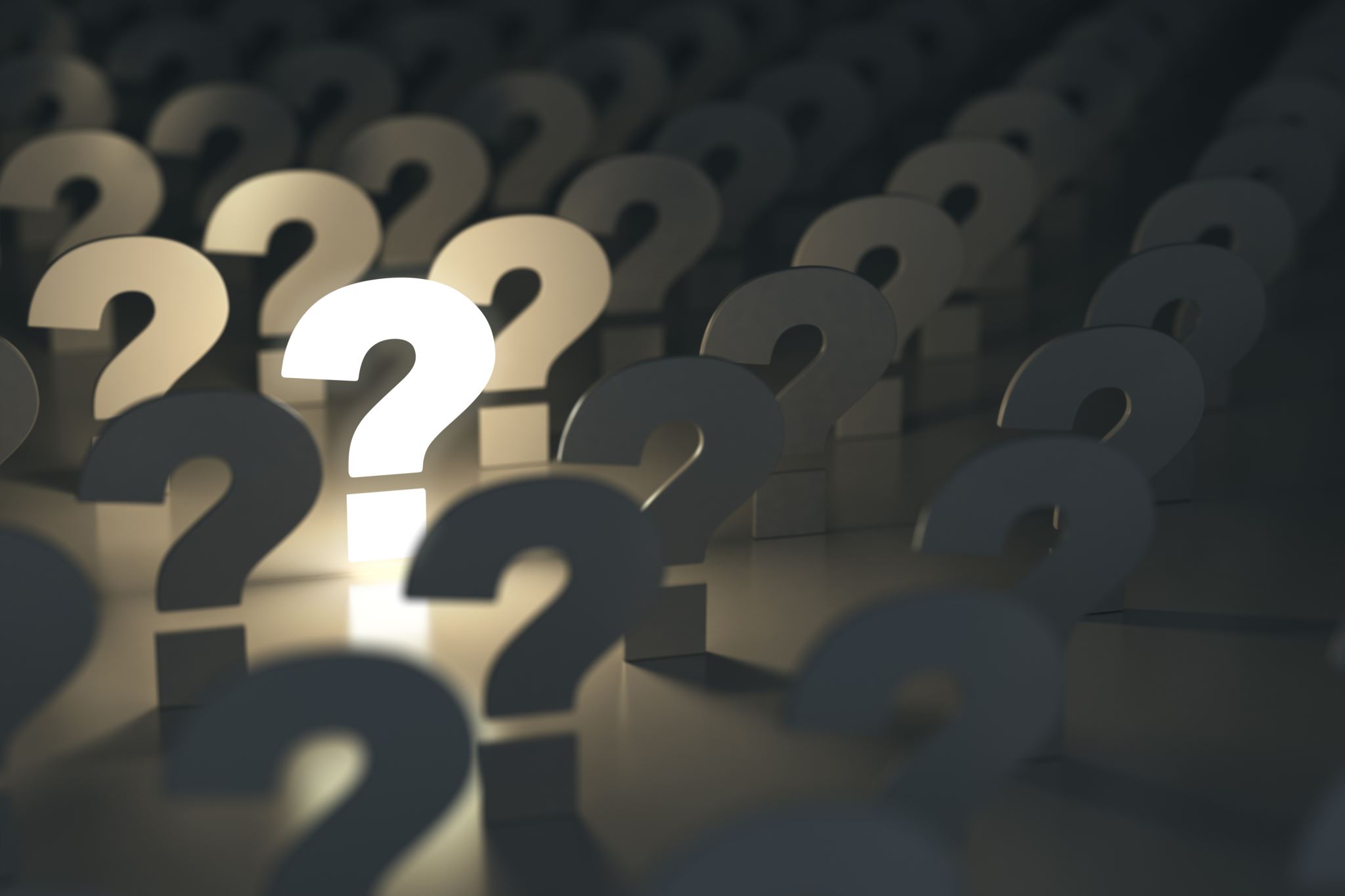 QUESTIONS?
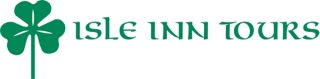 Destination Specialists
Experience
Tips and Advice
Knowledge
Where to go and what to see
Clout with travel and tour companies
Can often get what the private traveler can’t get
Negotiate or arrange special amenities
Cost-Savings
Group rates on hotels and attractions
Time-Savings
Safety Net /Trouble shooting
Intercede with hotel or car rental agency
Make alternate travel arrangements in an emergency
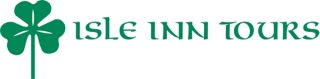 Contact Information

www.IsleInnTours.com

703-683-4800 (local)              800-237-9376 (toll free)

info@isleinntours.com
Group Tours
Fiona Lydon
Group Travel Manager Fiona@IsleInnTours.Com
Ext: 1003
Independent Tours
Andrea Wright
Independent Travel
Andrea@IsleInnTours.Com
Ext: 1005
VERN & CHRISTI ELLIOTT
Chief Fun Officers
A Veteran Owned, Independent Agent of Cruise Planners, Specializing in European Travel
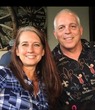 813-445-8300
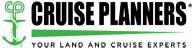